ARTkadémia “Akadémia umenia a remesiel”
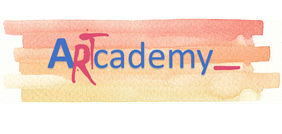 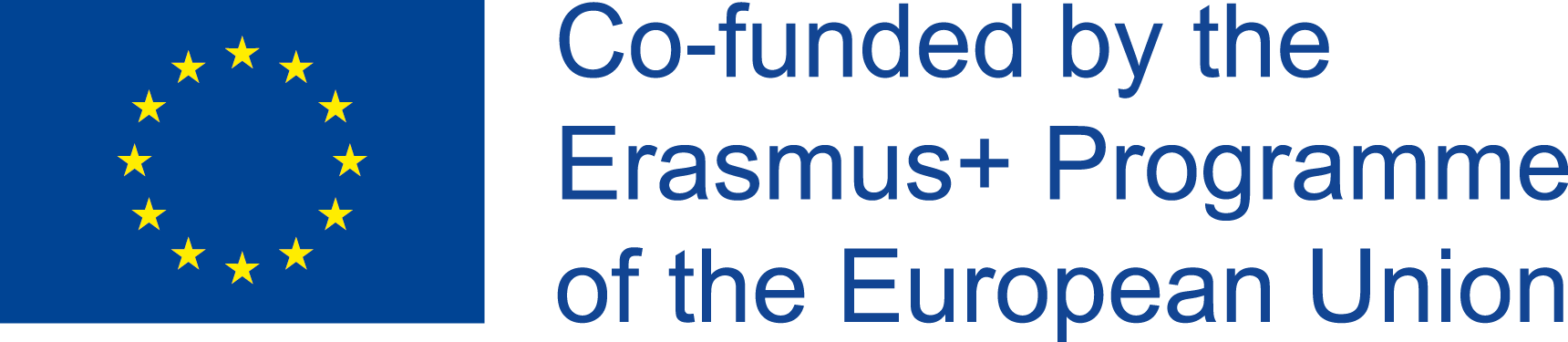 Modul 2 STRATÉGIA PRE ZAČÍNAJÚCE A EXISTUJÚCE PODNIKY A PODNIKATEĽOV V OBLASTI UMENIA
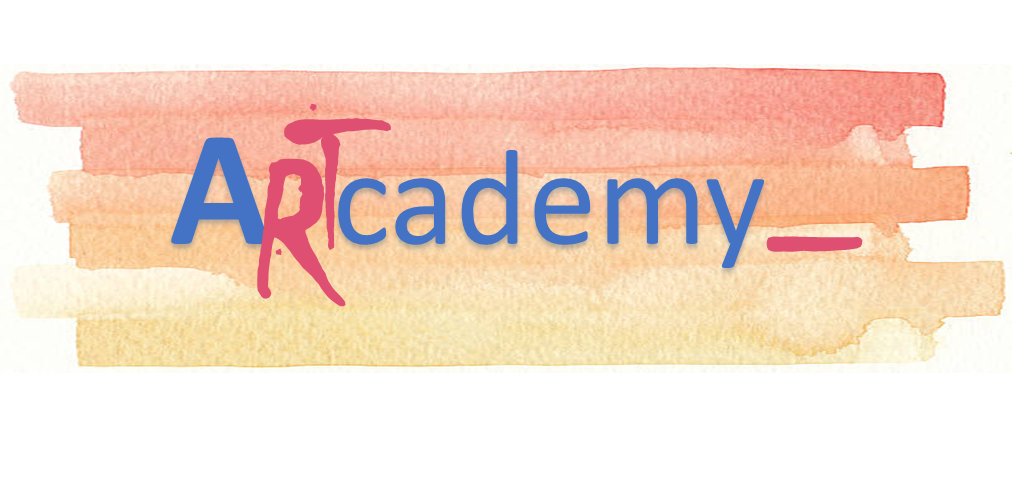 Tento projekt bol financovaný s podporou Európskej komisie. Táto publikácia odráža iba názory autora a Komisia nezodpovedá za akékoľvek použitie informácií v nej obsiahnutých.
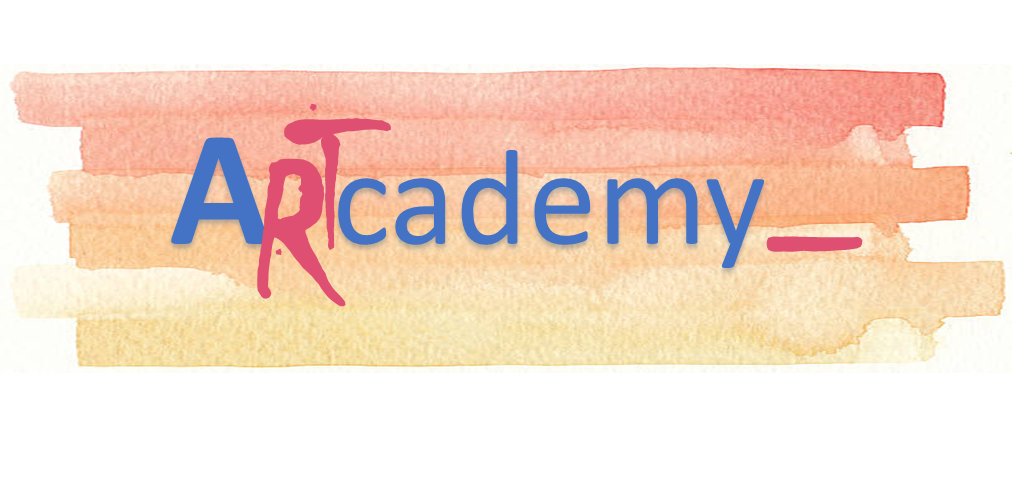 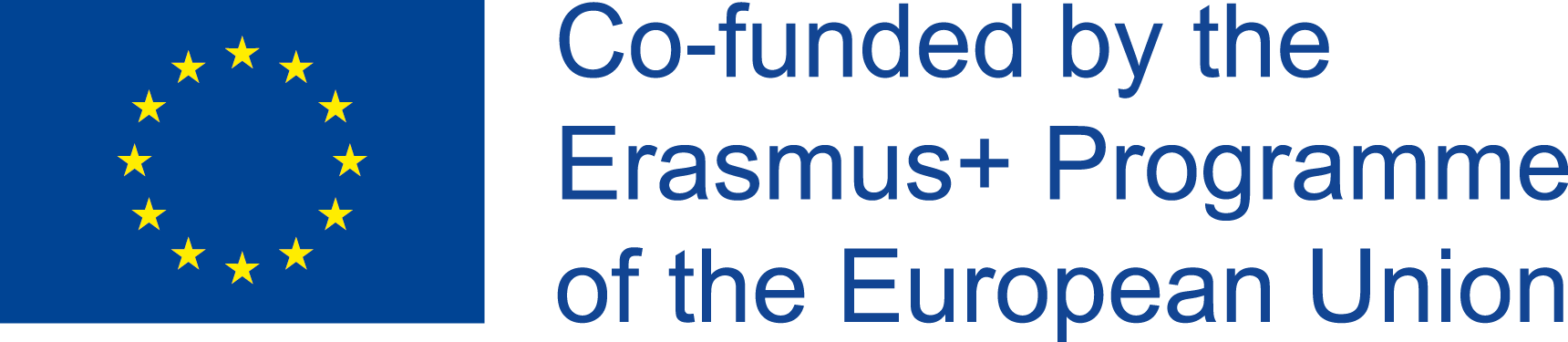 CELOK 1BIZNIS MODEL, PODNIKATEĽSKÝ PLÁN A ORGANIZAČNÝ DIZAJN
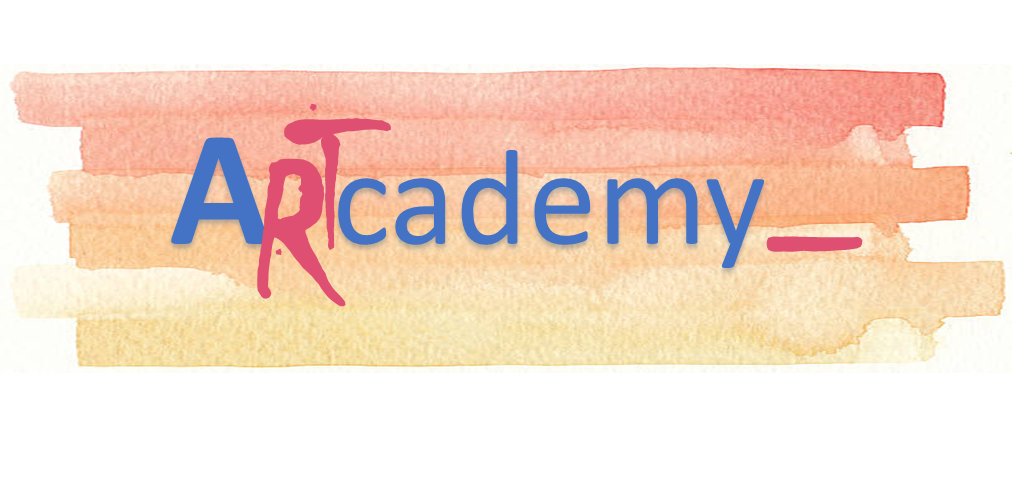 Tento projekt bol financovaný s podporou Európskej komisie. Táto publikácia odráža iba názory autora a Komisia nezodpovedá za akékoľvek použitie informácií v nej obsiahnutých.
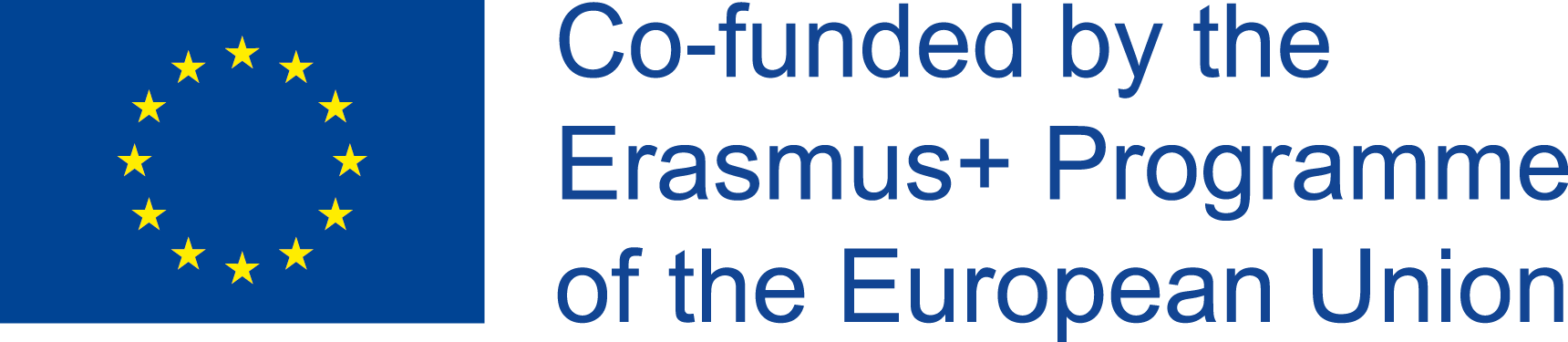 Celok 2. BIZNIS MODEL A PLÁNOVANIE
Učebné ciele
Vedieť, ako predstaviť podnikateľský nápad ako navrhovanú hodnotu
Poznať biznis model kanvas a jeho časti
Vedieť aplikovať metodiku biznis model kanvas na vlastný podnik
Vedieť zostaviť základný strategický podnikateľský plán
Vedieť vypracovať funkčné a operačné plány na základe strategického plánu
Vedieť navrhnúť organizačnú štruktúru a základné rozhodovacie procesy pre riadenie podniku
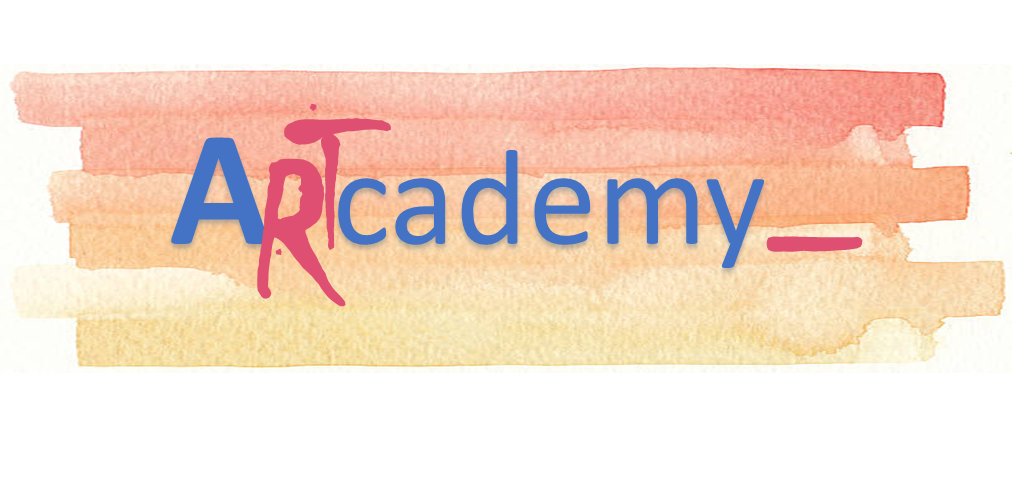 Tento projekt bol financovaný s podporou Európskej komisie. Táto publikácia odráža iba názory autora a Komisia nezodpovedá za akékoľvek použitie informácií v nej obsiahnutých.
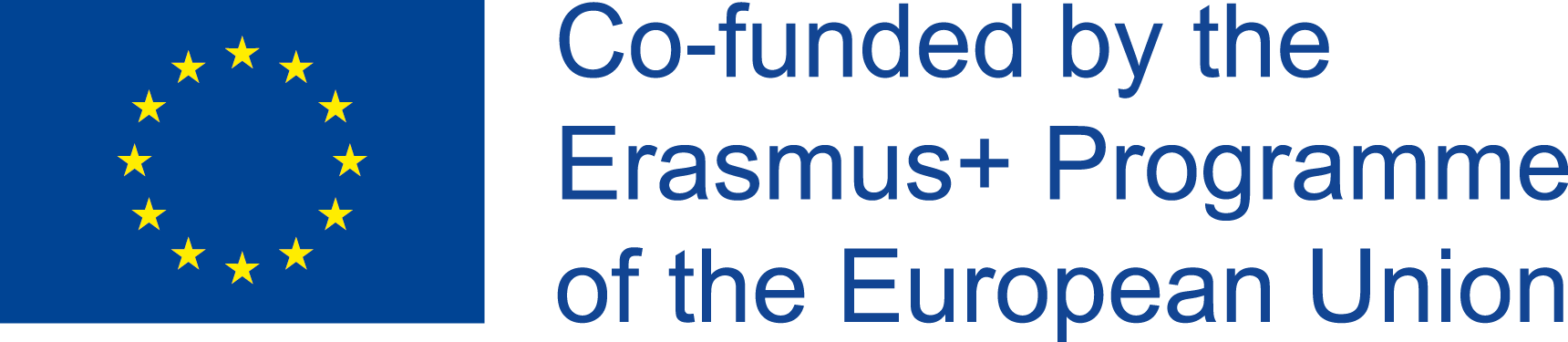 Celok 2. BIZNIS MODEL A PLÁNOVANIE
Business model canvas for ART&Crafts microentreprises
Všetky úspešné podniky sú založené na hlavnej myšlienke, ktorou je ponúkaná hodnota pre daný trh, produkt alebo služba, ktoré môžu uspokojiť potrebu zákazníka
Biznis model okrem iného opisuje ponúkanú hodnotu, ktorú podnik uvádza na trh, a opisuje spôsob, akým sa táto hodnota vytvára, distribuuje a uchováva.
V prípade umeleckých a remeselných mikropodnikov by sa mala ponúkaná hodnota dotýkať umeleckých, remeselníckych alebo tradičných atribútov produktu, ako sú originalita, kreativita, hodnota dedičstva alebo tradície, využitia prírodných alebo originálnych materiálov, znalostí predkov na výrobu daných produktov, atď., ktoré ich odlišujú od priemyselných výrobkov.
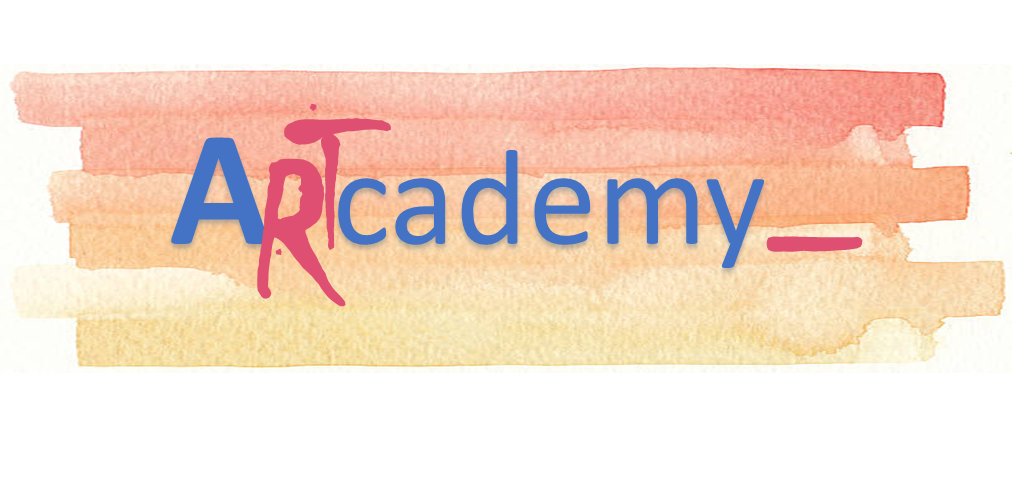 Tento projekt bol financovaný s podporou Európskej komisie. Táto publikácia odráža iba názory autora a Komisia nezodpovedá za akékoľvek použitie informácií v nej obsiahnutých.
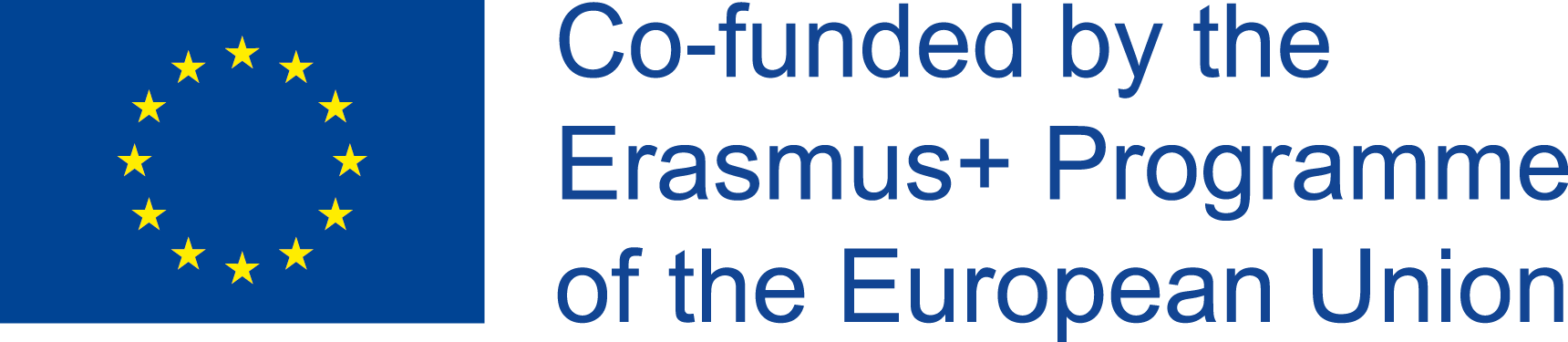 Celok 2. BIZNIS MODEL A PLÁNOVANIE
Trhové potreby a cielový segment trhu
Na globálnom trhu sú spotrebiteľské potreby prakticky nekonečné a pre každý druh produktu je možné nájsť medzeru na trhu alebo daný segment trhu 
To predstavuje veľké príležitosti na komercializáciu ručných a originálnych výrobkov 
Preto je najdôležitejšie vedieť, na ktoré cieľové publikum sa zameriavame, a osloviť ich vhodnými komunikačnými kanálmi
Na tento účel je biznis model kanvas skvelým nástrojom, ktorý môže pomôcť identifikovať cieľový trh, prostriedky na oslovenie publika a kľúčové činnosti na úspešný rozvoj operácií
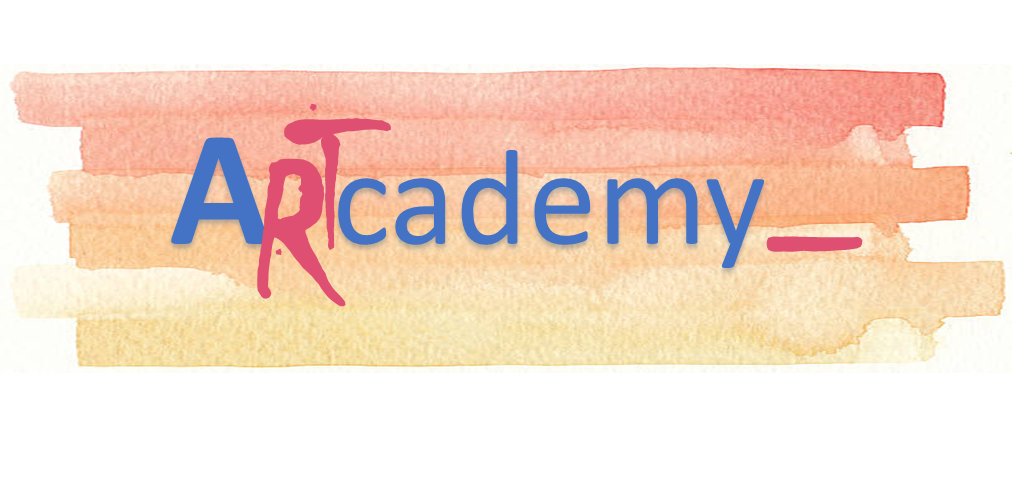 Tento projekt bol financovaný s podporou Európskej komisie. Táto publikácia odráža iba názory autora a Komisia nezodpovedá za akékoľvek použitie informácií v nej obsiahnutých.
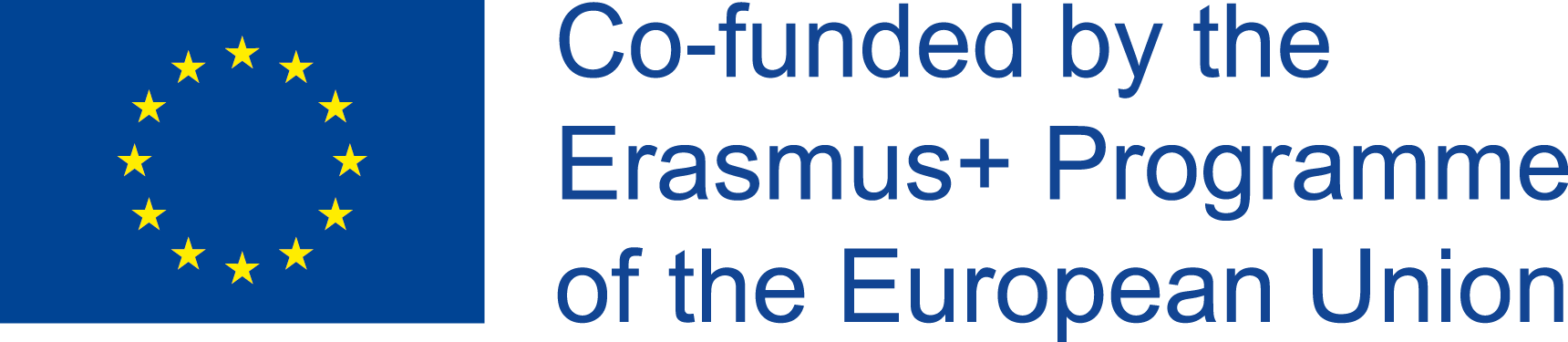 Celok 2. BIZNIS MODEL A PLÁNOVANIE
Komponenty a činnosti biznis modelu kanvas
Prevádzková perspektíva
Obchodná perspektíva
Kľúčoví partneri
Kto sú vaši najdôležitejší partneri? Ktoré kľúčové zdroje získavate od partnerov? Ktoré kľúčové aktivity vykonávajú vaši partneri?
Navrhovaná hodnota
Aká hodnotu dodávate zákazníkovi? Ktorý z jeho problémov pomáhate riešiť? Akú zákaznícku potrebu adresujete svojou navrhovanou hodnotou? Aký je váš záväzok voči zákazníkom? Aké produkty a služby vytvárate pre svojich zákazníkov?
Zákaznícke segmenty
Pre koho vytvárate hodnotu?Aké sú zákaznícke segmenty, ktoré buď platia, prijímajú alebo rozhodujú o vašej ponúkanej hodnote?
Vzťahy so zákazníkmi
Aký typ vzťahov zákaznícke segmenty očakávajú?
Kľúčové aktivity
Aké činnosti vykonávate každý deň, aby ste vytvorili a doručili svoju navrhovanú hodnotu?
Kanály
Ako sa vaša ponúkaná hodnota dostane k zákazníkovi? Kde môže váš zákazník kúpiť alebo použiť vaše výrobky alebo služby?
Kľúčové zdroje
Aké zdroje potrebujete na vytvorenie a doručenie navrhovanej hodnoty?
Benefity
Toky príjmov
Ako vás zákazníci odmeňujú za hodnotu, ktorú im poskytujete? Aké sú rôzne modely výnosov?
Nákladová štruktúra
Aké dôležité náklady máte v procese tvorby a doručenia vašej navrhovanej hodnoty??
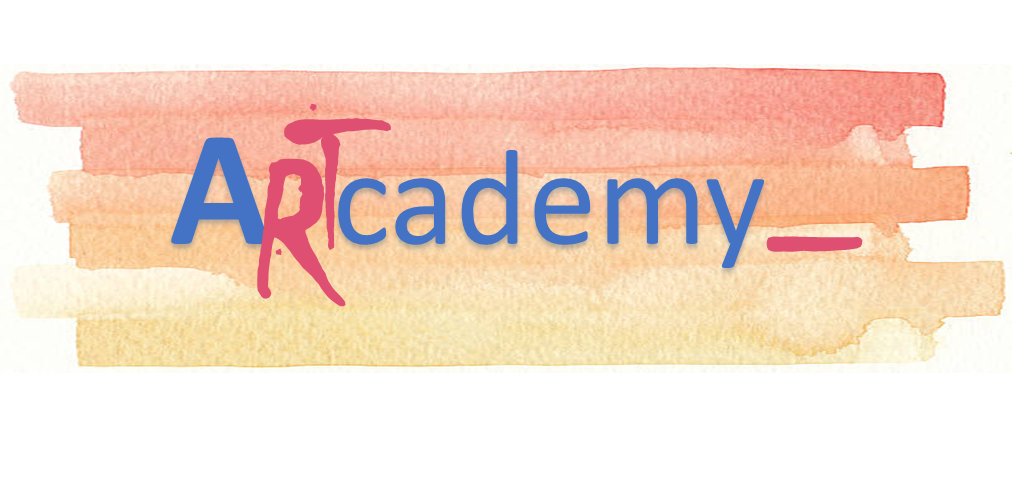 Finančná perspektíva
Tento projekt bol financovaný s podporou Európskej komisie. Táto publikácia odráža iba názory autora a Komisia nezodpovedá za akékoľvek použitie informácií v nej obsiahnutých.
Podnikateľské plánovanie
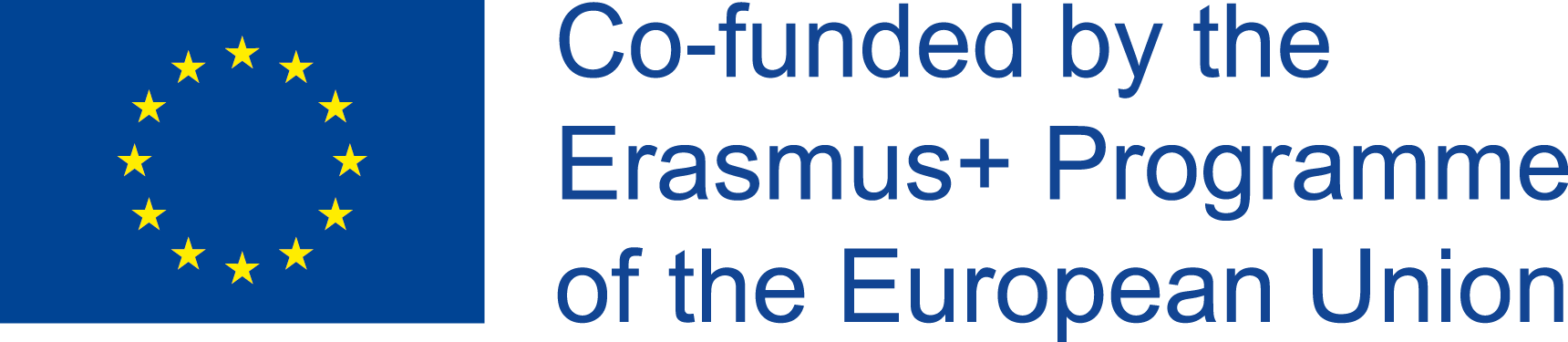 Celok 2. BIZNIS MODEL A PLÁNOVANIE
Plánovanie je nevyhnutné na zabezpečenie toho, aby umelecký a remeselný mikropodnik nasledoval určitý smer a napĺňal svoje ciele bez toho, aby ho zaskočili okolnosti.
Plánovanie premosťuje súčasnú situáciu s budúcou situáciou a zahŕňa prijímanie včasných rozhodnutí, analýzu alternatív, kladov a záporov a výber najlepších možností. 
Pri plánovaní beriete do úvahy podmienky vášho podnikania a prostredia, v ktorom pôsobí, snažíte sa dosiahnuť ich čo najlepšie vzájomné prepojenie, čo vám pomáha byť pripravenými konať.
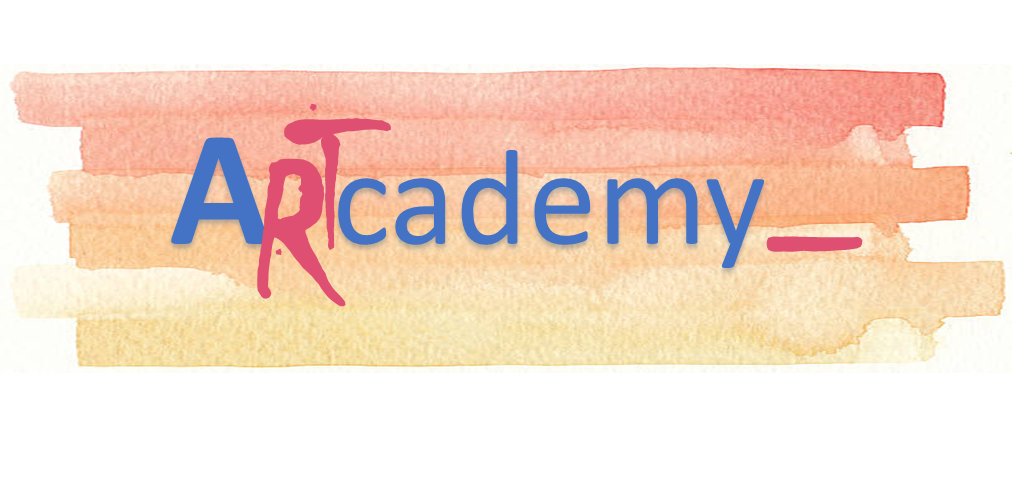 Tento projekt bol financovaný s podporou Európskej komisie. Táto publikácia odráža iba názory autora a Komisia nezodpovedá za akékoľvek použitie informácií v nej obsiahnutých.
Strategické plánovanie
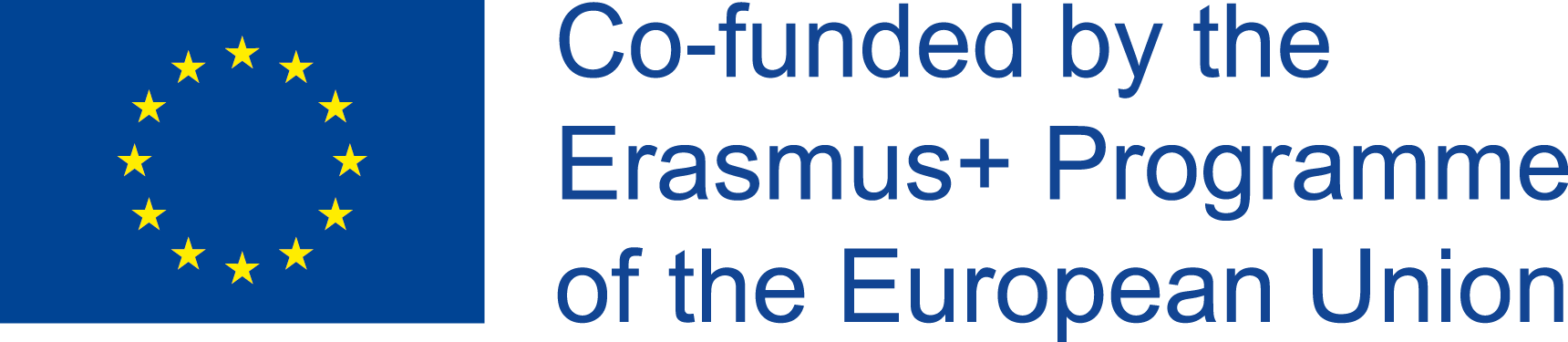 Celok 2. BIZNIS MODEL A PLÁNOVANIE
Najvyšším plánovaním je strategické plánovanie, prostredníctvom ktorého sa rozhoduje, v ktorých odvetviach a na akých trhoch bude umelecký a remeselný mikropodnik operovať.
Stanovia sa dlhodobé ciele, pričom sa berie do úvahy skutočnosť, že podnik funguje v konkurenčnom prostredí, kde úspech nezávisí iba od vašich rozhodnutí
Strategické plánovanie zahŕňa niekoľko fáz:
Strategická analýza: interná a externá, SWOT analiza
Stanovenie strategických obchodných a finančných cieľov
Analyzovanie možných stratégií a výber najlepšej
Vypracovanie funkčných a prevádzkových plánov na uskutočnenie stratégie
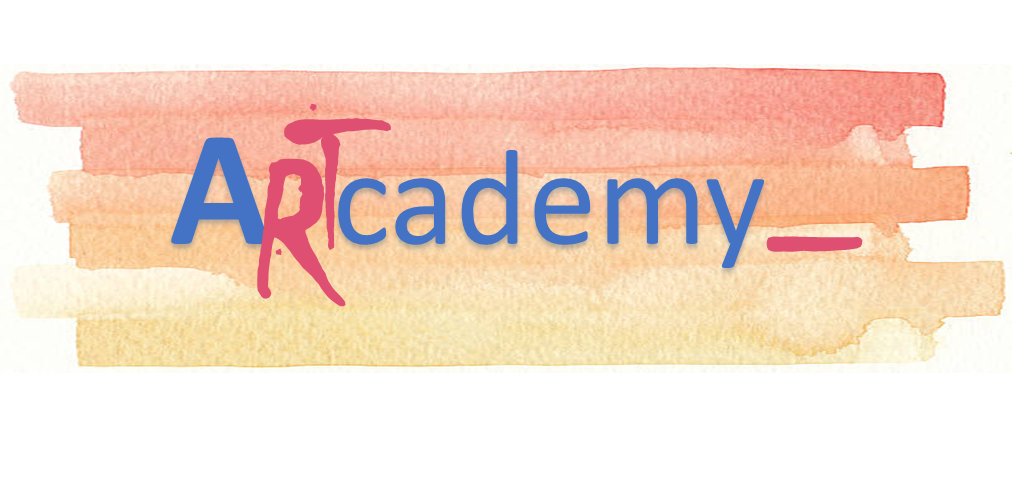 Tento projekt bol financovaný s podporou Európskej komisie. Táto publikácia odráža iba názory autora a Komisia nezodpovedá za akékoľvek použitie informácií v nej obsiahnutých.
Funkčné a prevádzkové plánovanie
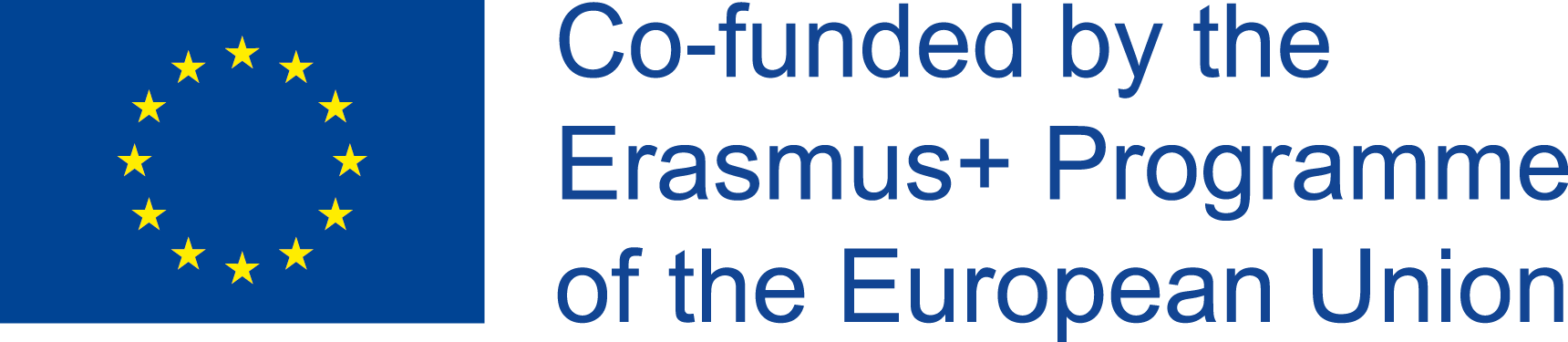 Celok 2. BIZNIS MODEL A PLÁNOVANIE
Na uskutočnenie strategického plánu sa musia rozvíjať produktívne, obchodné, obstarávacie, investičné a finančné činnosti, ako aj riadenie ľudských zdrojov a iné
Plánovanie týchto funkčných a prevádzkových činností sa musí vykonávať podľa nasledovného cyklu:
1.	Obchodné a predajné plány
2.	Plány výroby
3.	Plány obstarávania a investovania
4.	Personálne plány
5.	Finančné plány
Všetky tieto plány musia tiež stanoviť termíny, kedy sa činnosti budú vykonávať (dočasné programovanie) a toky príjmov a výdavkov, ktoré budú zahŕňať (rozpočtovanie)
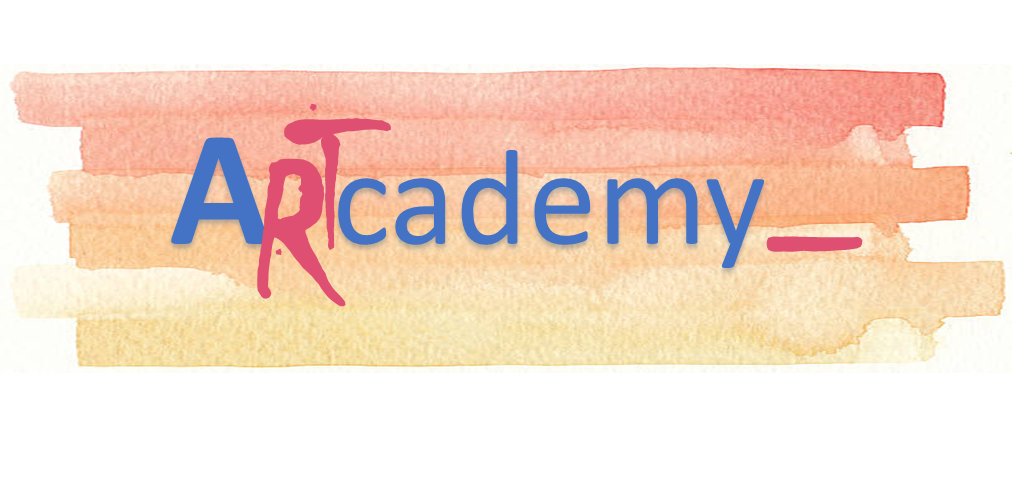 Tento projekt bol financovaný s podporou Európskej komisie. Táto publikácia odráža iba názory autora a Komisia nezodpovedá za akékoľvek použitie informácií v nej obsiahnutých.
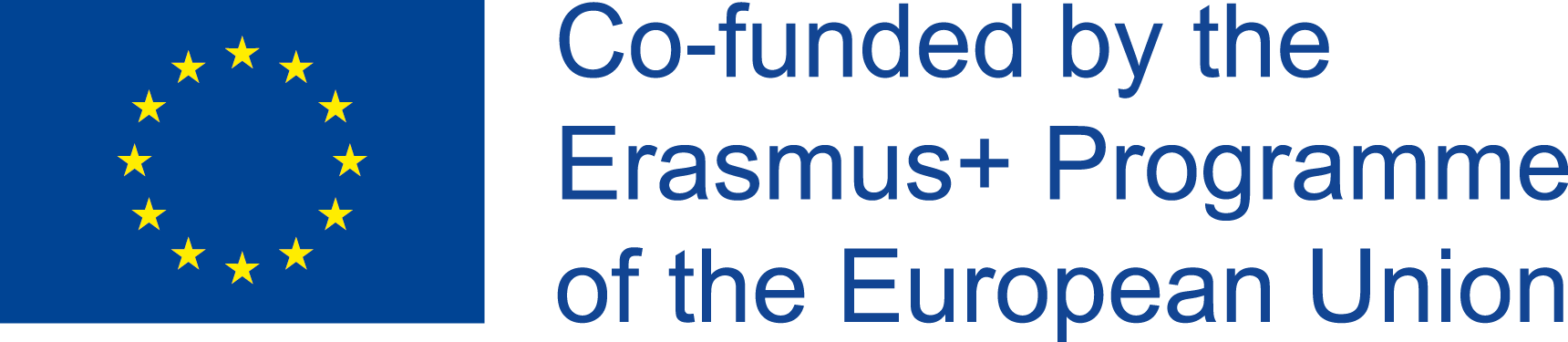 Celok 2. BIZNIS MODEL A PLÁNOVANIE
Základné činnosti
Každé podnikanie musí vykonávať tri základné činnosti, aby tvorilo hodnotu: vývoj, výroba a marketing. Tieto sa nazývajú funkčné činnosti.
Pokiaľ ide o remeselnícky sektor, základnými funkčnými činnosťami je umelecký / remeselnícky dizajn, výroba výrobkov v remeselníckej dielni a ich uvádzanie na trh akýmkoľvek spôsobom.
Okrem týchto základných činností existujú aj ďalšie, ktoré sú potrebné na ich podporu: obstarávanie / zabezpečenie materiálov, finančné riadenie, fakturácia a účtovníctvo, údržba, služby po predaji, personálny manažment, atď.
V remeselnej výrobe môžu byť niektoré doplnkové činnosti rozhodujúce pre úspech podnikania, napríklad získavanie špeciálnych materiálov alebo školenie pracovníkov v predaji
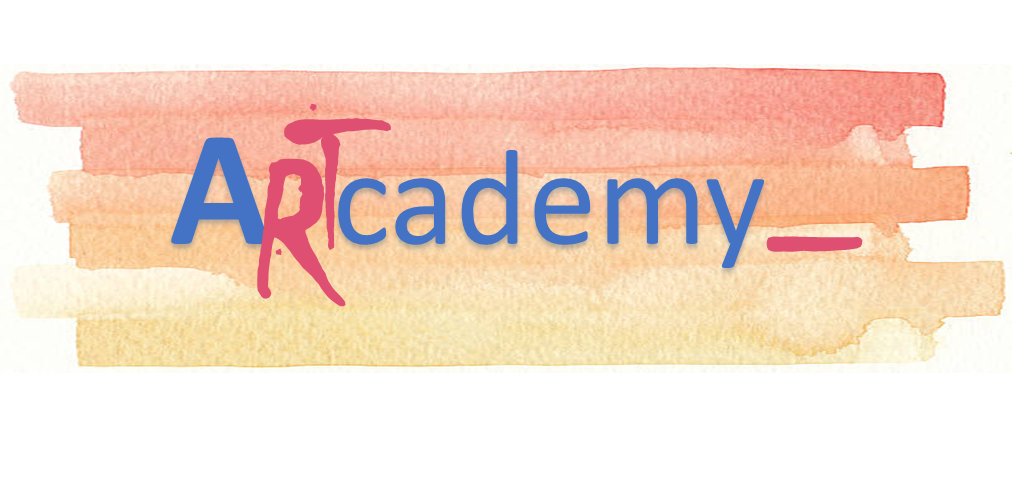 Tento projekt bol financovaný s podporou Európskej komisie. Táto publikácia odráža iba názory autora a Komisia nezodpovedá za akékoľvek použitie informácií v nej obsiahnutých.
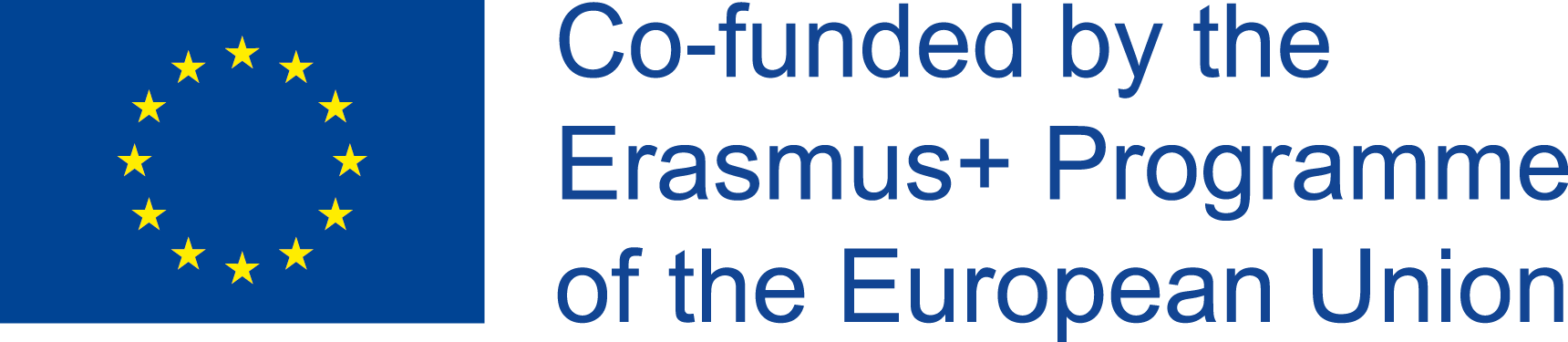 Celok 2. BIZNIS MODEL A PLÁNOVANIE
Koordinácia aktivít
Základné činnosti bežne vykonáva majster remeselník alebo umelec, pretože majú skúsenosti a know-how, resp. odborné znalosti v odbore.
Všeobecnejšie aktivity, resp. tie prierezové, by sa mali delegovať alebo zadávať ako služby: finančné a účtovné riadenie, fakturácia alebo správa webových stránok za účelom marketingu, vrátane samotného predaja prostredníctvom asociácie s obchodnými sieťami alebo distribútormi.
Koordinácia medzi týmito činnosťami je nevyhnutná ako aj dobré počiatočné plánovanie, ale potom sa musíte ubezpečiť, že kľúčové činnosti sú navzájom komunikované, aby sa zabezpečilo spojenie úsilia na dosiahnutie spoločných cieľov
V mikropodnikoch je koordinácia v zásade zabezpečená komunikáciou, ktorá musí byť stála a plynulá medzi zodpovednými ľuďmi za kľúčové činnosti, ako aj s orgánom, ktorý dohliada na fungovanie podniku ako celku.
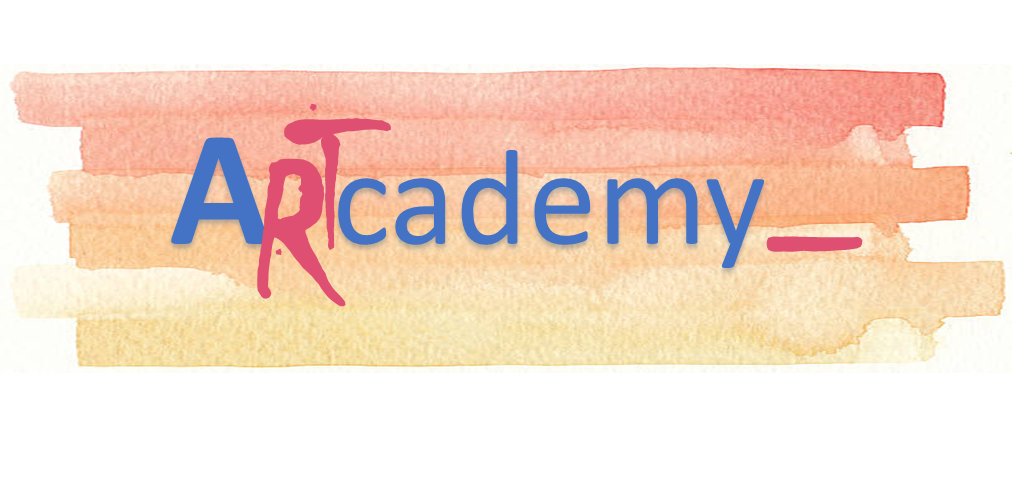 Tento projekt bol financovaný s podporou Európskej komisie. Táto publikácia odráža iba názory autora a Komisia nezodpovedá za akékoľvek použitie informácií v nej obsiahnutých.
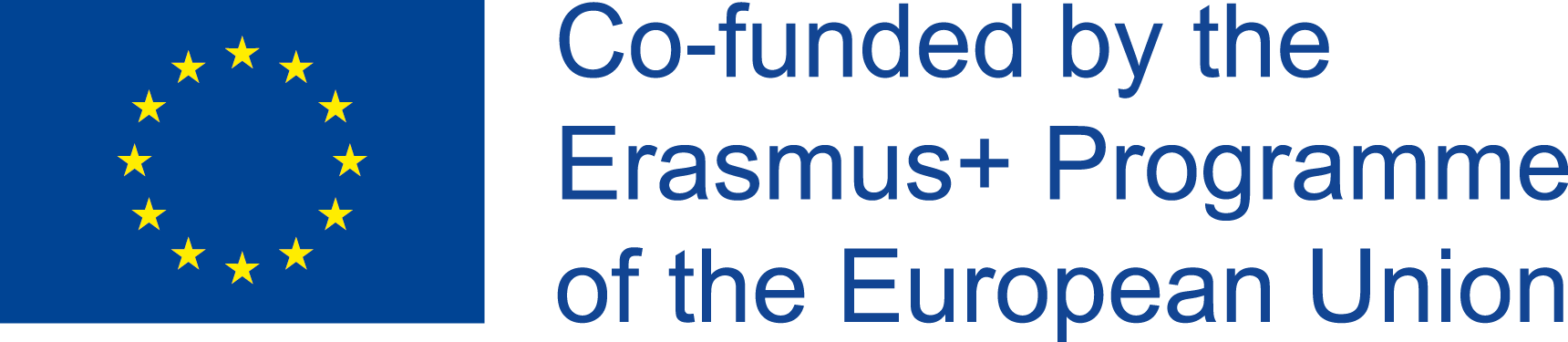 Celok 2. BIZNIS MODEL A PLÁNOVANIE
Organizačný dizajn
Organizačný dizajn podniku spočíva v stanovení úloh, ktoré sa majú vykonať, v ich vzájomných vzťahoch a hierarchii, vďaka ktorej bude možné na ne dohliadať a tak zaistiť ich koordináciu
Organizačná štruktúra je zastúpená v organizačnej schéme, ktorá odráža jednotlivé orgány (pozície, oblasti, sekcie alebo oddelenia) a vzťahy medzi nimi (autorita a pracovné vzťahy)
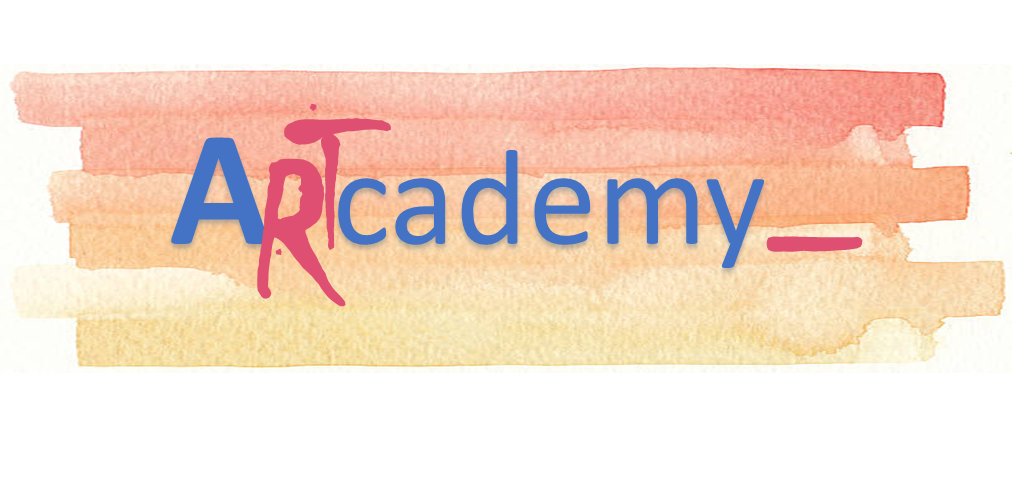 Tento projekt bol financovaný s podporou Európskej komisie. Táto publikácia odráža iba názory autora a Komisia nezodpovedá za akékoľvek použitie informácií v nej obsiahnutých.
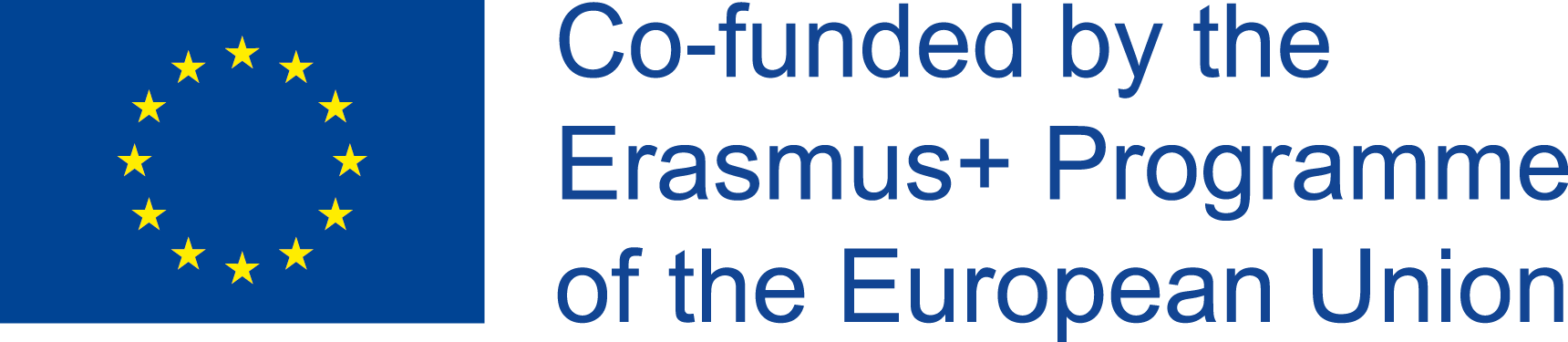 Celok 2. BIZNIS MODEL A PLÁNOVANIE
Manažment
V každej ľudskej organizácii je manažment potrebný na zabezpečenie koordinácie a dosahovanie cieľov.
Riadenie v remeselných mikropodnikoch sa zvyčajne vzťahuje na všetky manažérske činnosti, za ktoré je zodpovedný majster remeselník, pretože zvyčajne neexistuje hierarchia s niekoľkými úrovňami ani špecializovanými manažérmi v každej z funkčných oblastí.
Manažment spočíva v plánovaní, organizovaní, riadení výkonu a kontroly ľudí tak, aby:
−	boli stanovené plány (ciele, stratégie, činnosti)
−	boli k dispozícii zdroje (pracovné oblasti, ľudia, úlohy, zodpovednosti)
−	výkon ľudí bol stimulovaný (vedenie, komunikácia, motivácia) a
−	výsledky boli kontrolované, aby sa zistilo, či zodpovedajú tomu, čo sa naplánovalo (kontrola a korekcia odchýlok od cieľov).
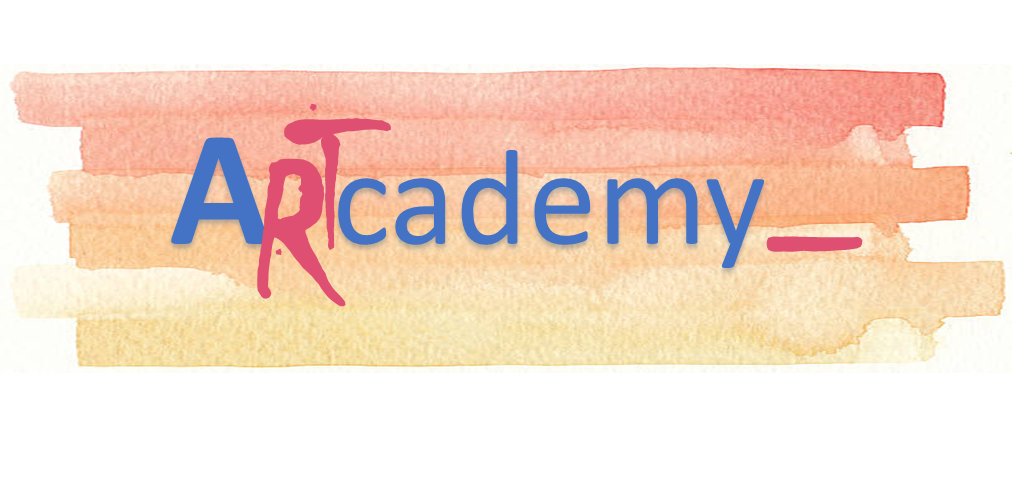 Tento projekt bol financovaný s podporou Európskej komisie. Táto publikácia odráža iba názory autora a Komisia nezodpovedá za akékoľvek použitie informácií v nej obsiahnutých.
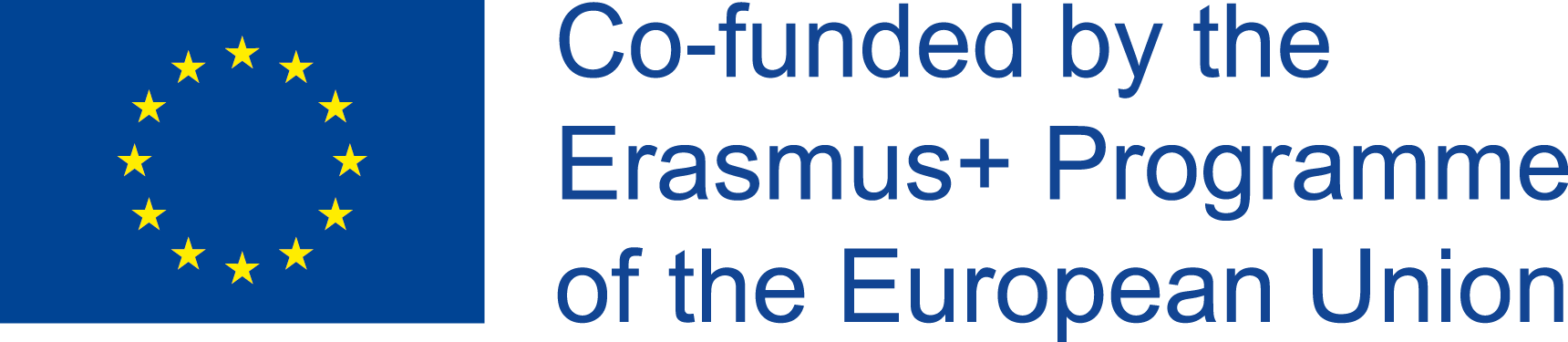 Celok 2. BIZNIS MODEL A PLÁNOVANIE
Kontrola
Kontrola je manažérska funkcia, ktorá zaisťuje, že podnik dosahuje svoje ciele podľa plánu. Zahŕňa tiež niekoľko aktivít, ako sú::
−	overovanie, pozorujú sa výsledky,
−	porovnávanie s plánovanými cieľmi,
−	vyhodnotenie, posudzuje sa, či existujú odchýlky a či sú dôležité, a nakoniec
−	náprava, pretože sa prijímajú rozhodnutia na nápravu toho, čo nefunguje správne..
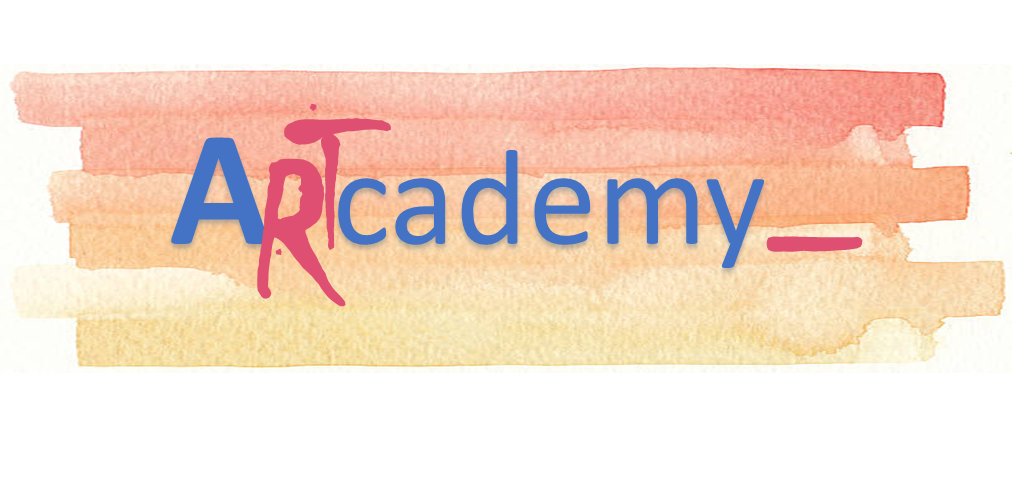 Tento projekt bol financovaný s podporou Európskej komisie. Táto publikácia odráža iba názory autora a Komisia nezodpovedá za akékoľvek použitie informácií v nej obsiahnutých.
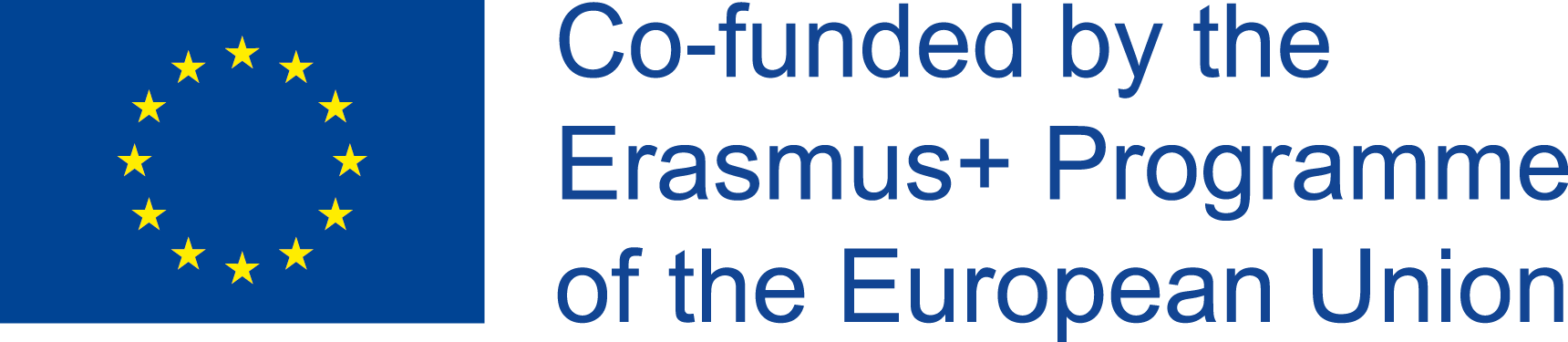 Celok 2. BIZNIS MODEL A PLÁNOVANIE
Ukazovatele
Kontrola je založená na ukazovateľoch (KPI - kľúčové ukazovatele výkonnosti), ktoré sú meradlami prijatými na základe premenných, ktoré sú dôležité pre dobré fungovanie podniku.
Príklady ukazovateľov: údaje o predaji, zadlženosti, obrate produktov, priemernom čase predaja, výrobných nákladoch, hodinových nákladoch na zamestnancov , atď.
Vedieť ako stanoviť najvhodnejšie ukazovatele pre vaše remeselnícke podnikanie je nevyhnutné a vyžaduje si dobrú znalosť vašich pracovných procesov a dobré pochopenie toho, čo v ňom vedie k úspechu alebo neúspechu, teda aké sú kritické faktory úspechu v podnikaní
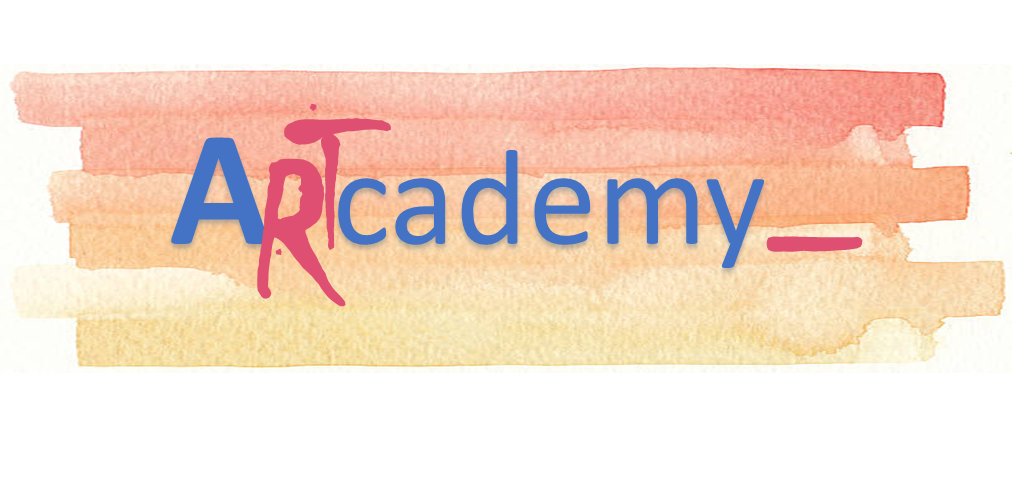 Tento projekt bol financovaný s podporou Európskej komisie. Táto publikácia odráža iba názory autora a Komisia nezodpovedá za akékoľvek použitie informácií v nej obsiahnutých.
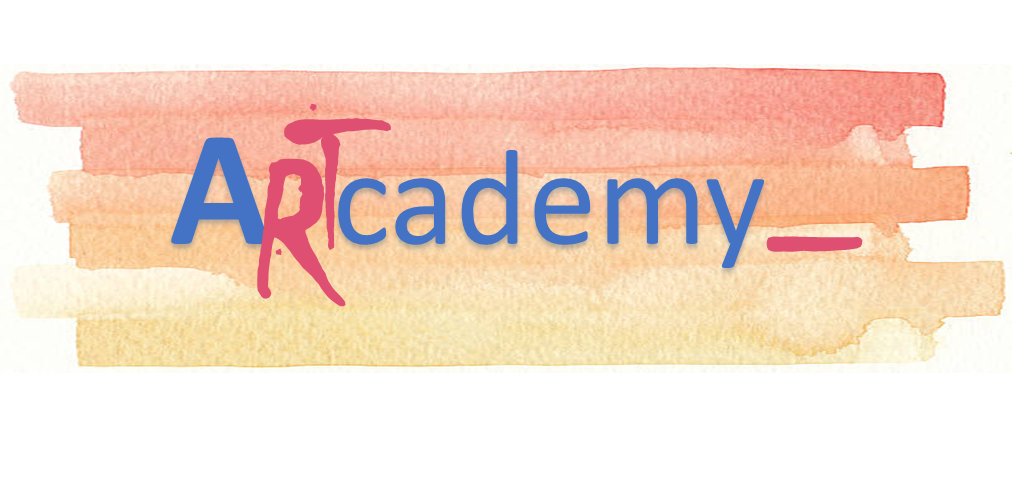 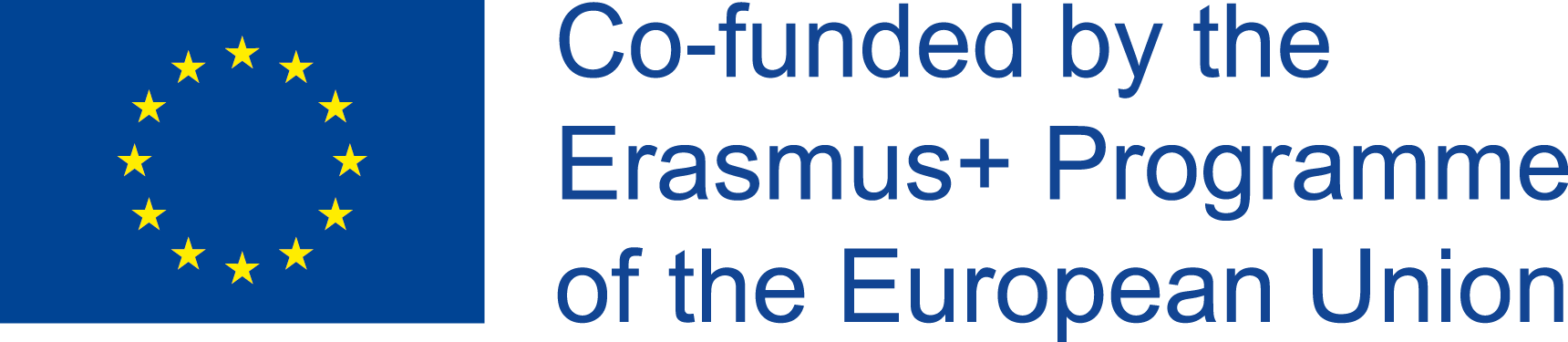 Ďakujeme!